L’année d’Hypokhâgne BL en sciences économiques et sociales
Lycée Albert Châtelet 
2023 - 2024
1. Les SES : plusieurs disciplines, une seule matière ?
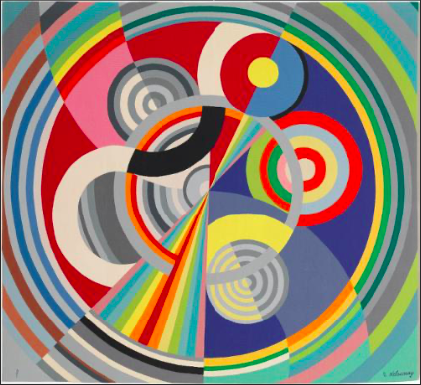 Rythme n°1, Robert Delaunay (1938)
1. Les SES : plusieurs disciplines, une seule matière ?
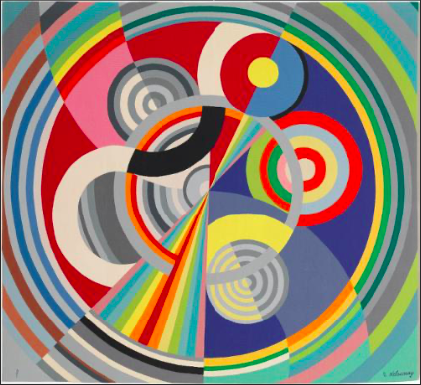 Sciences politiques
Économie
Sociologie
Rythme n°1, Robert Delaunay (1938)
1. Les SES : plusieurs disciplines, une seule matière ?
Anthropologie
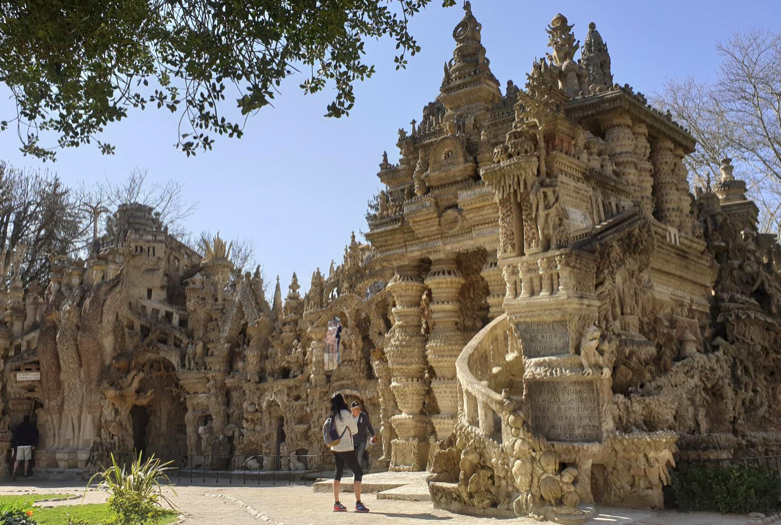 Sciences politiques
Économie
Histoire
Sociologie
Mathématiques
Palais idéal du « Facteur Cheval », Hauterives (26)
(1979-1912)
2. LES OBJECTIFS DE L’ANNÉE
À la fin de l’année, vous devez :


Disposer d’une culture solide en économie et en sociologie 
Construire une argumentation informée et efficace à l’oral et à l’écrit 
Maîtriser formellement la dissertation, 
Maîtriser les méthodes d’analyse de documents statistique
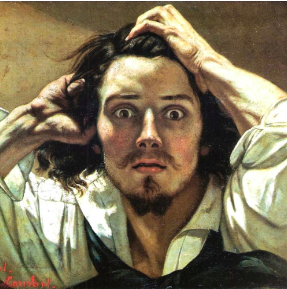 Les 6 exigences d’un élève de prépa en SES :
La préparation des cours 
La prise de notes rigoureuse et active 
Le travail de reprise du cours 
Le travail d’apprentissage et de révision
La préparation sérieuse des colles 
Le travail de lecture et d’approfondissement
G. Courbet, Le Désespéré, 1845
Quelques conseils de méthode
- Planifier son travail et laisser du temps pour les objectifs de moyen terme 

- Diversifier les tâches et les limiter dans le temps

- Utiliser les « temps de transition » utilement 

- Elaborer des stratégies de mémorisation 

- Profiter des échanges informels
Quelques conseils complémentaires : de nouveaux « habits »
Deux ans pour se préparer : c’est la progression qui compte. 
La persévérance et la méthode 
Le travail en groupe 
L’hygiène de vie et la détente
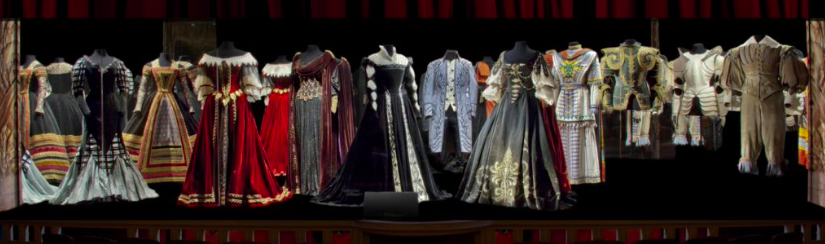 PROGRAMME DE L’ANNÉE HYPOKHÂGNE BL LYCÉE ALBERT CHÂTELET - 2023 / 2024
Chapitre I – Histoire de la pensée économique 
Les grands courants de l’économie politique depuis Adam Smith
 Chapitre II – Introduction à la microéconomie (1)
Le choix du consommateur

VACANCES D’AUTOMNE
Début des colles
16/09/2024
PROGRAMME : D. COHEN, LA PROSPERITÉ DU VICE, 2009

1er Devoir (2 heures) 
19/09/2024
POGRAMME : HISTOIRE DE LA PENSÉE ÉCONOMIQUE
PROGRAMME DE L’ANNÉE HYPOKHÂGNE BL LYCÉE ALBERT CHÂTELET - 2023 / 2024
Chapitre II – Introduction à la microéconomie (2)
Le choix du producteur
Chapitre III – Histoire de la pensée sociologique 
Les travaux fondateurs / Individus et société 

VACANCES DE FIN D’ANNÉE
1ère Dissertation 
30/11/2023
(4 heures)
PROGRAMME DE L’ANNÉE HYPOKHÂGNE BL LYCÉE ALBERT CHÂTELET - 2023 / 2024
Chapitre IV – Le marché et les mécanismes de la concurrence
- Concurrence parfaite, l’optimum de Pareto 
Chapitre V – La socialisation
La construction sociale des individus, instances de socialisation 

VACANCES D’HIVER
Dissertation 
01/02/2023
(6 heures)
Concours Blanc
15/02/2023
(6 heures)
PROGRAMME DE L’ANNÉE HYPOKHÂGNE BL LYCÉE ALBERT CHÂTELET - 2023 / 2024
Chapitre VI – Les défaillances de marché et la concurrence imparfaite
Les principales défaillances de marché  / Les solutions de politiques publiques aux défaillances de marché 
Chapitre VII – La stratification et les classes sociales 
 - Statut, profession, classes sociales, dimension spatiale de la stratification, rapports sociaux

VACANCES DE PRINTEMPS
Dissertation
11/04/2023
(6 heures)
PROGRAMME DE L’ANNÉE HYPOKHÂGNE BL LYCÉE ALBERT CHÂTELET - 2023 / 2024
Chapitre VIII – La monnaie 
Monnaie et système bancaire / Politique monétaire appliquée à l’Union Européenne. 
Chapitre IX – La déviance
- Normes, valeurs, déviance, 

FIN D’ANNÉE SCOLAIRE
2ème  Concours Blanc
06/06/2023
(6 heures)